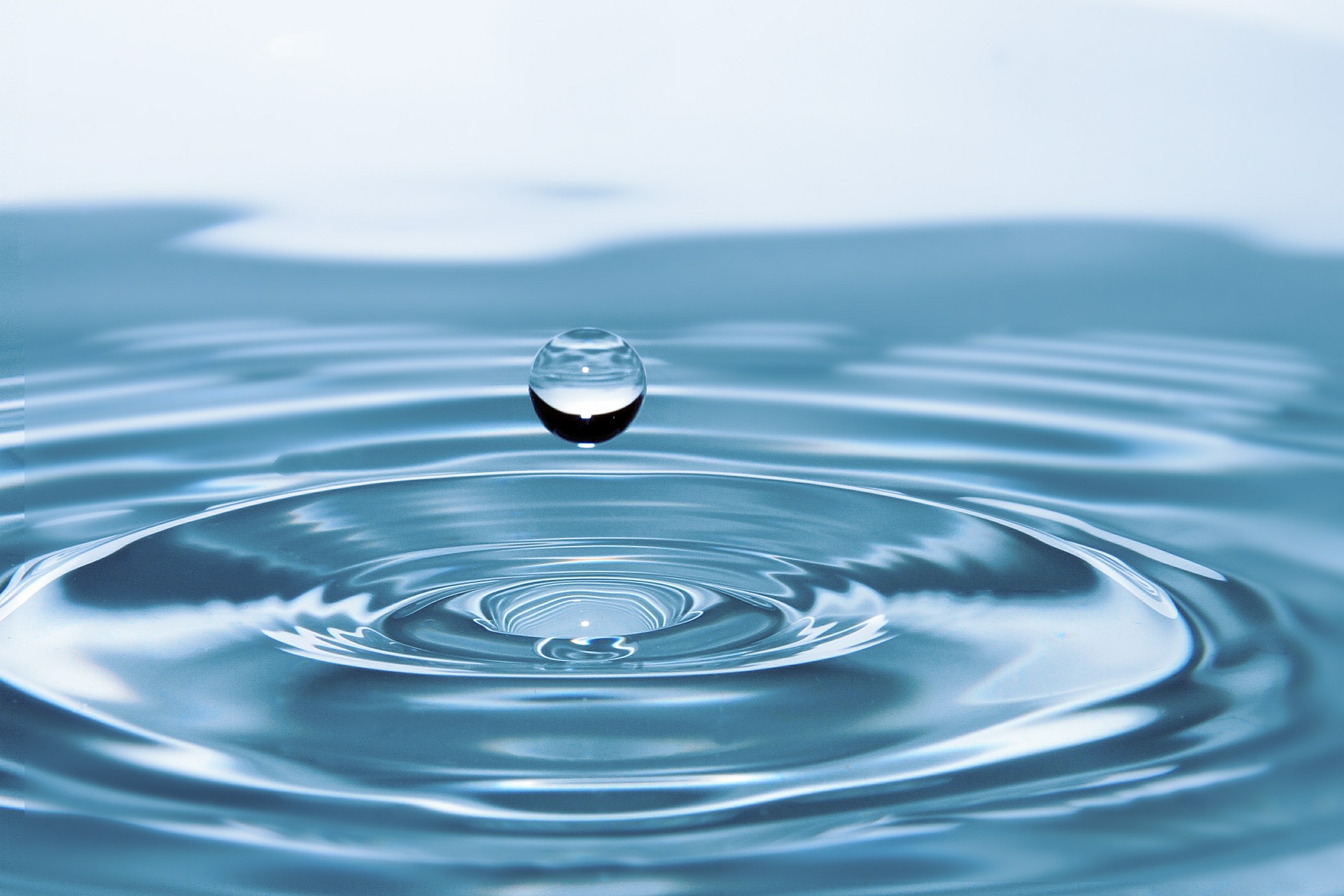 ВОДА
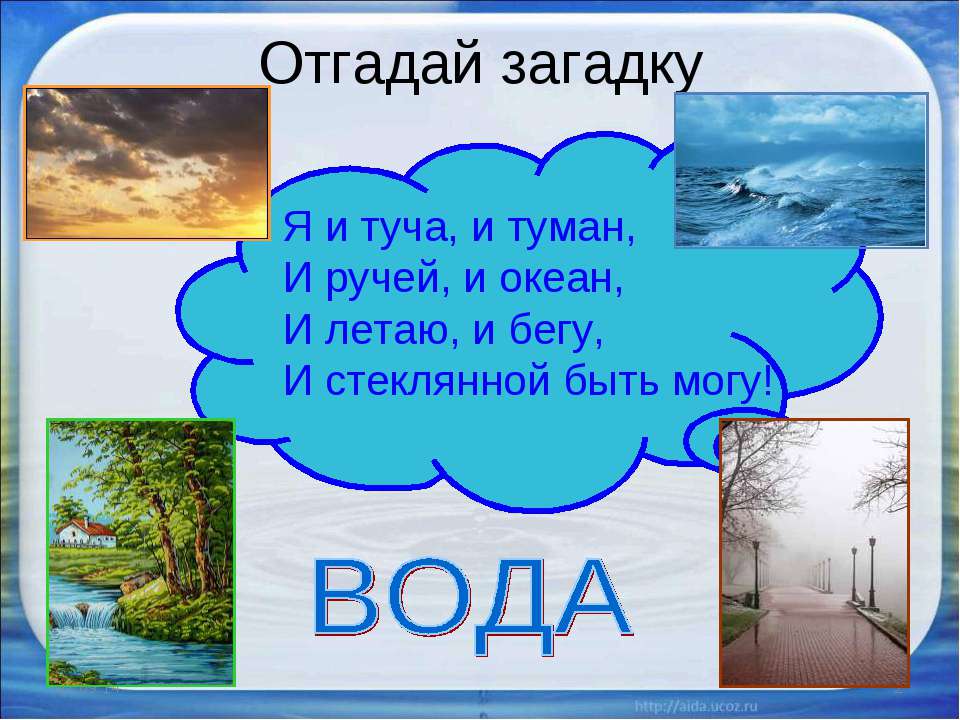 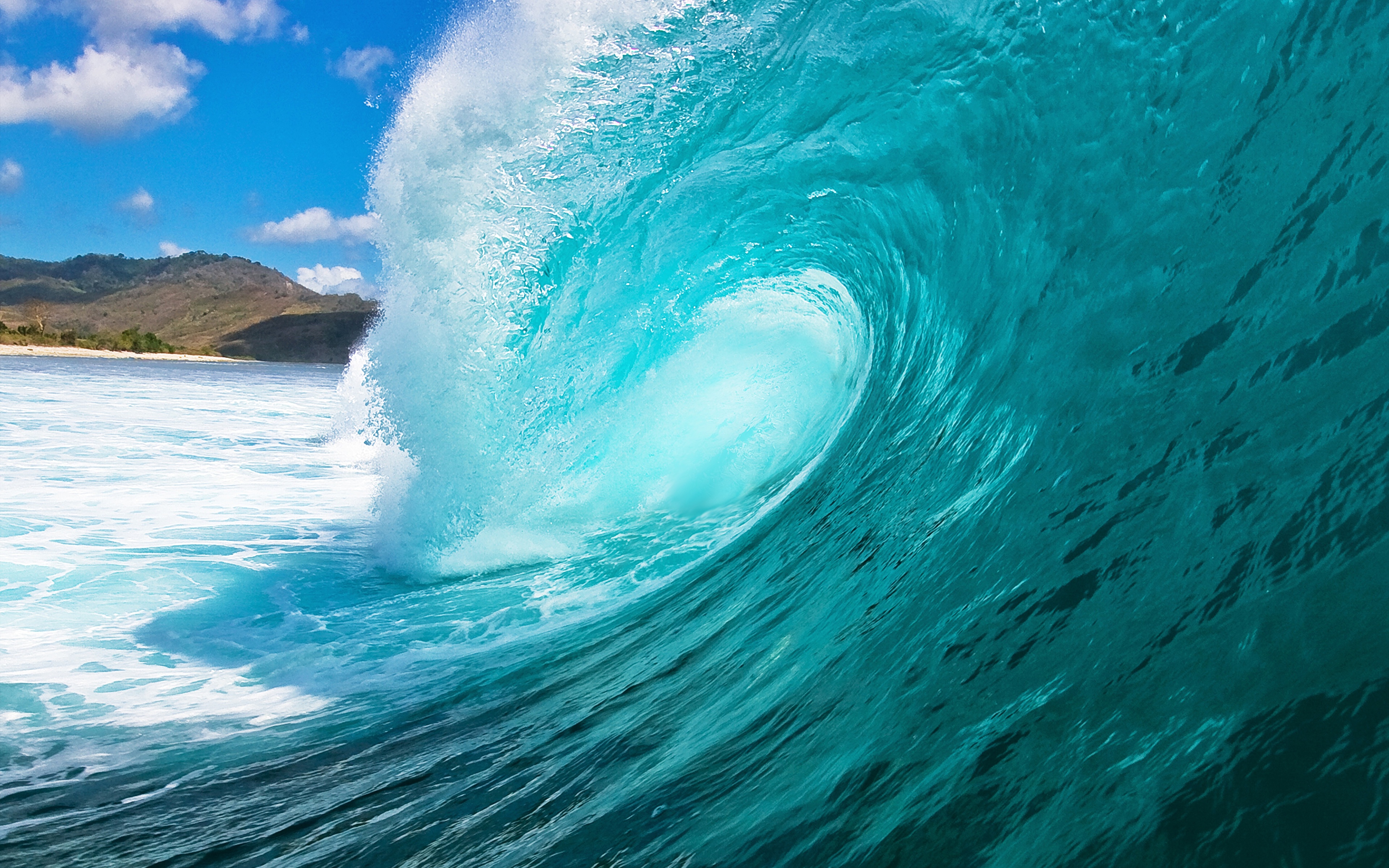 “Вода - одно из 
начал всего      
 существующего 
на Земле”



Говорили в древности
Для человеческого организма вода - это
 второе   по значимости вещество после 
кислорода.Вода   регулирует температуру
 тела, увлажняет воздух   
   при дыхании,
обеспечивает доставку питательных 
веществ ко всем органам 
нашего организма.
 клеткам нашего организма.
Н2О
Вода существует повсюду- 
в океанах и морях,     
 реках и озерах,
 под землей и над землей, 
в почве. 
Много воды содержится 
в атмосфере: 
это облака, 
туман,
 пар, 
дождь, 
снег.
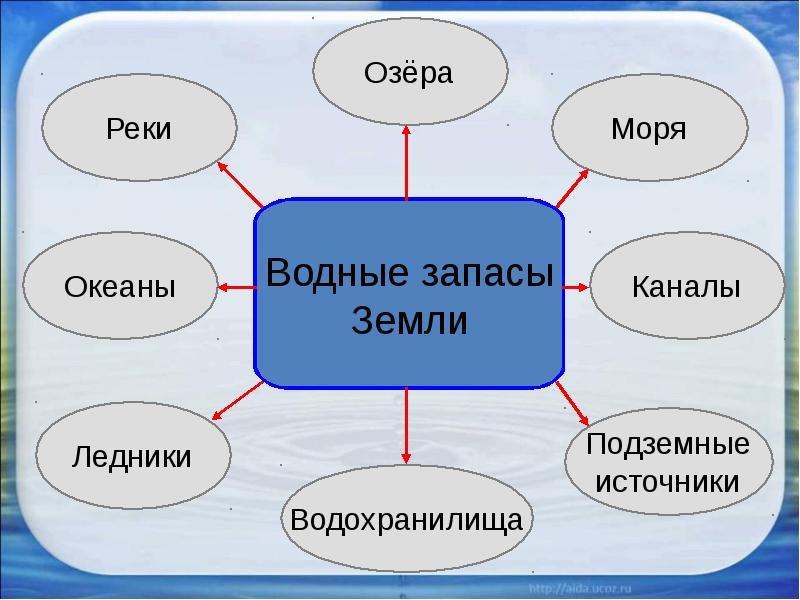 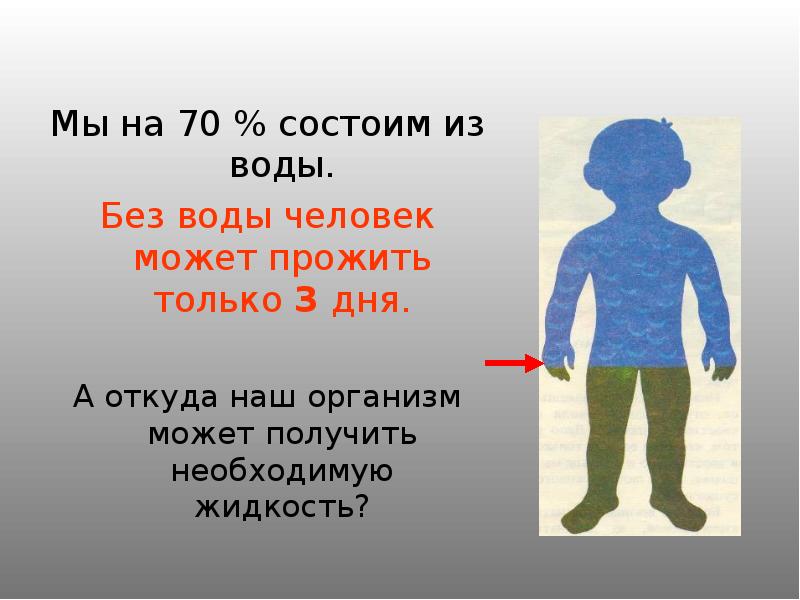 Вода самое 
распространенное 
вещество в мире:
 она       занимает три
 четверти   
 поверхности нашей
 планеты, 
да и сами мы -  водные       
   существа, так как 
прмерноно 
на  70 % состоим из 
воды.
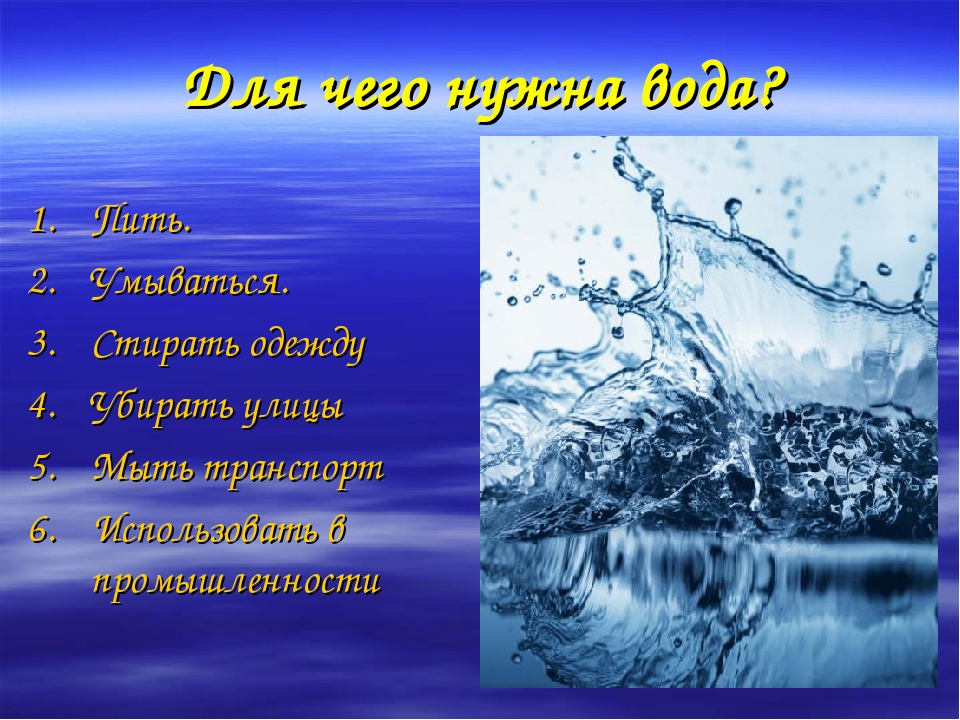 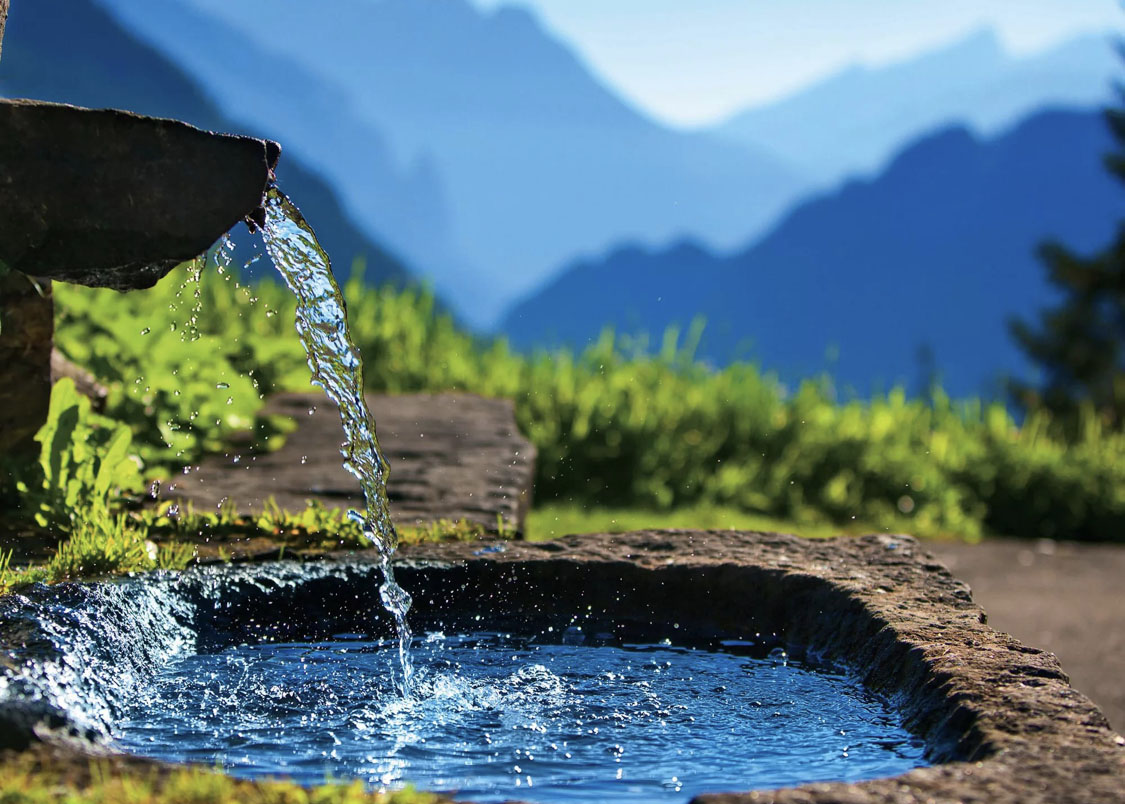 Вода - это сама жизнь. 
И если мы хотим 
быть здоровыми 
и жить в здоровом, 
чистом мире,
 нам следует 
заботиться о воде.
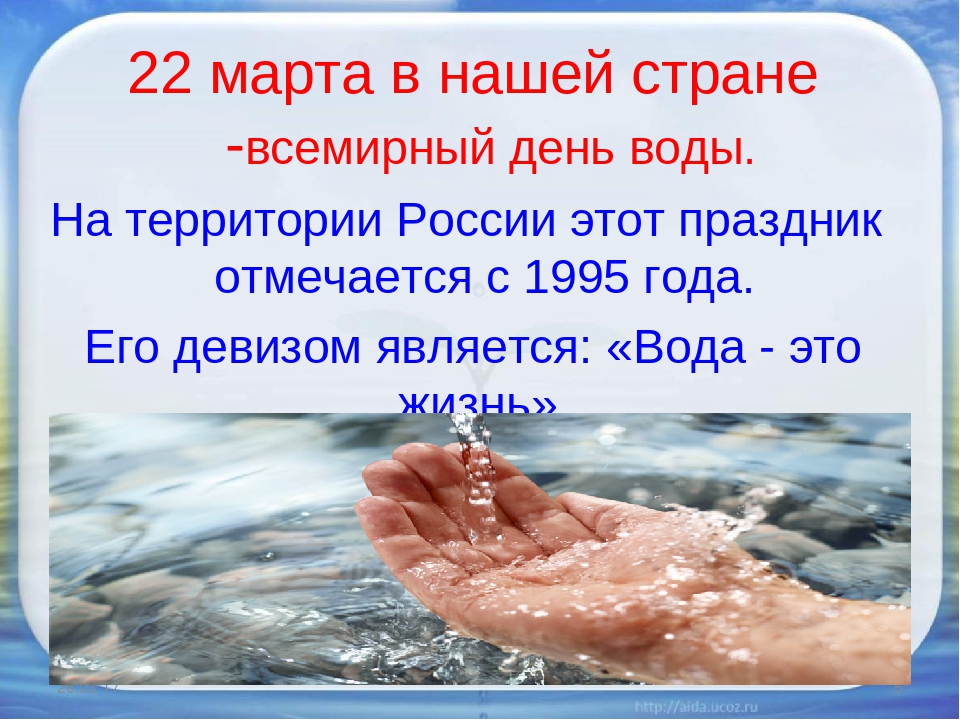 СПАСИБО ЗА ВНИМАНИЕ!